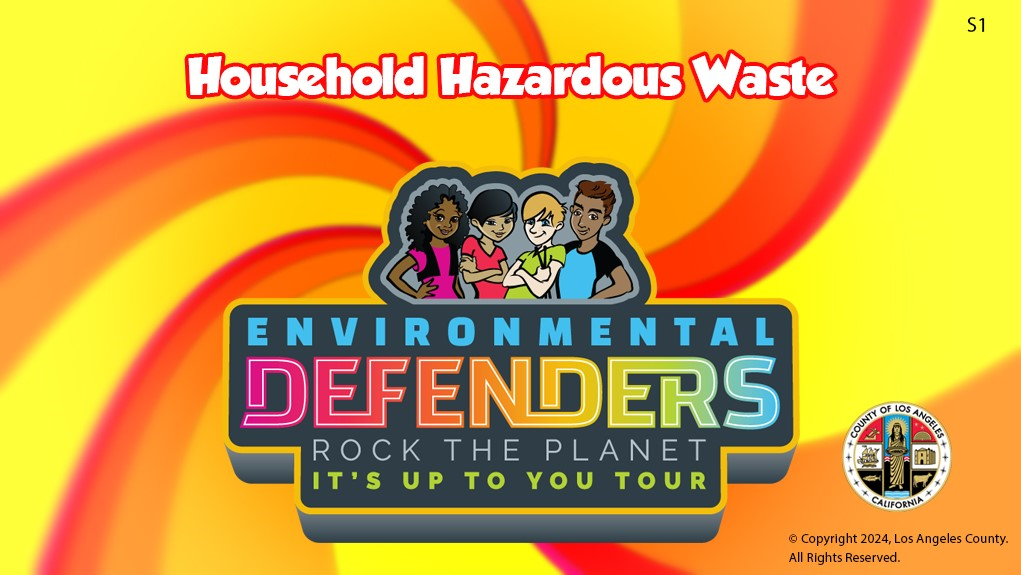 S2
Lesson Essential Questions:-Which types of items make up household hazardous waste and electronic waste (E-Waste) ? -Where can household hazardous waste and E-Waste be properly dispose of along with other hazardous items?

-What alternatives for cleaning are there instead of hazardous cleaning products?
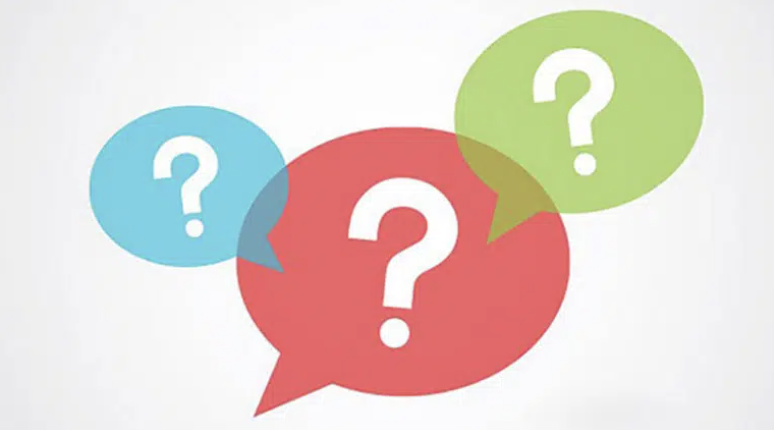 [Speaker Notes: Image Credit: https://nikkibush.com/being-able-to-ask-questions-is-at-the-heart-of-curiosity/]
S3
Introduction – Engage / Explore
Let’s Explore Different Types Of 
Household Hazardous Waste and E-Waste
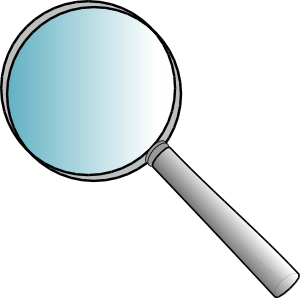 [Speaker Notes: Image Credit: https://www.clker.com/clipart-2195.html]
S4
Keeping Your Room/Home Clean
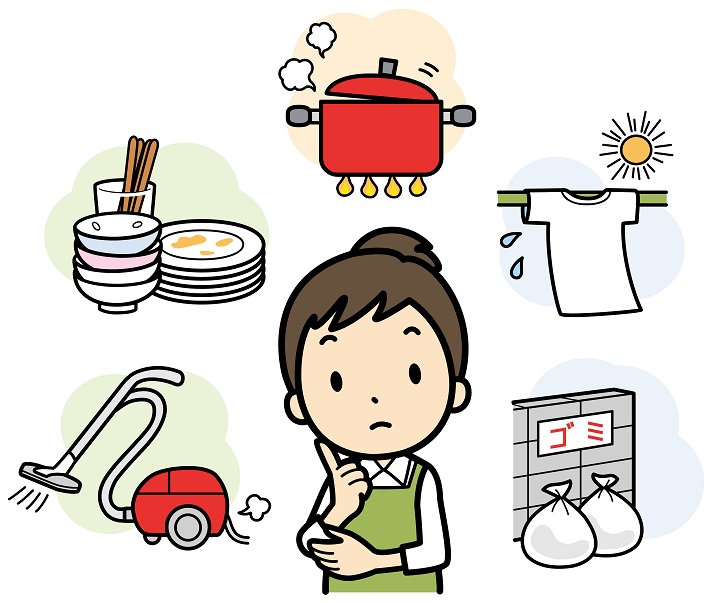 Which types of chores do you and your family do to help keep your room/home clean?
[Speaker Notes: Image Credit:
https://www.elephango.com/index.cfm/pg/k12learning/lcid/12026/Chores_Around_the_House]
S5
Keeping Our Room/Home Clean, cont.
Are any cleaning products used to clean your home/room? If so, which ones?
Where are these types of products kept in your home?
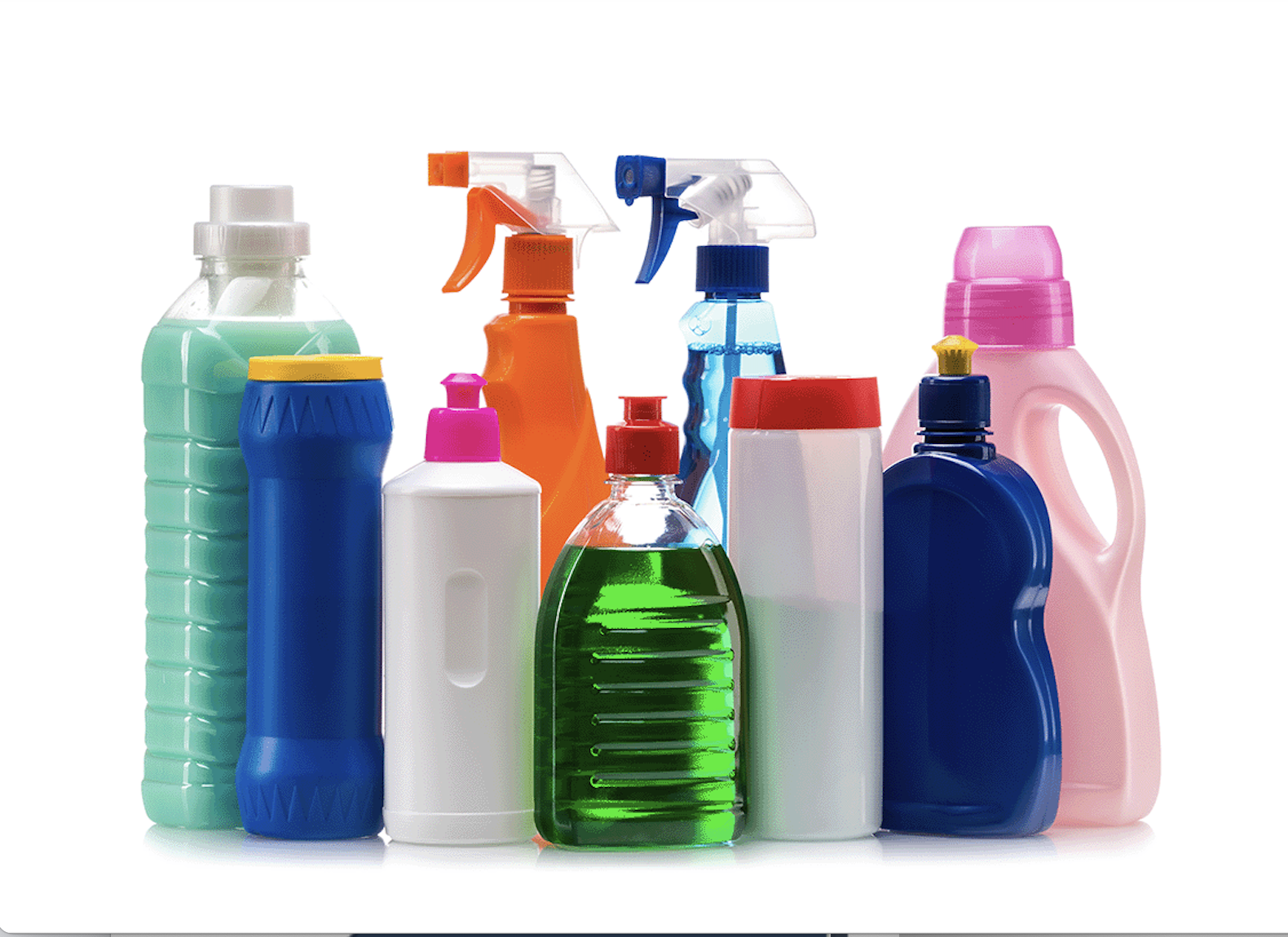 [Speaker Notes: https://dpw.lacounty.gov/epd/cleanla/HHW.aspx]
S6
Teacher Explain: Household Cleaning Products Can Be Hazardous
Many common household products contain chemicals that are harmful to humans, animals and the environment.

BE SAFE! 
NEVER TOUCH THESE HARMFUL CLEANING PRODUCTS, THEY CAN HURT YOU. ALWAYS GET AN ADULTS HELP.  

Have you seen these symbols before? If so, where? What do these symbols mean?
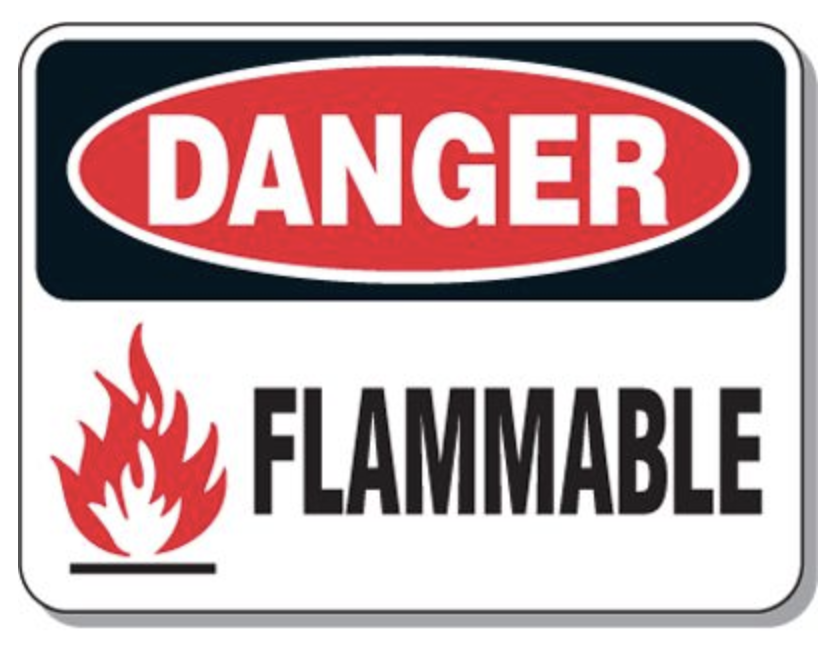 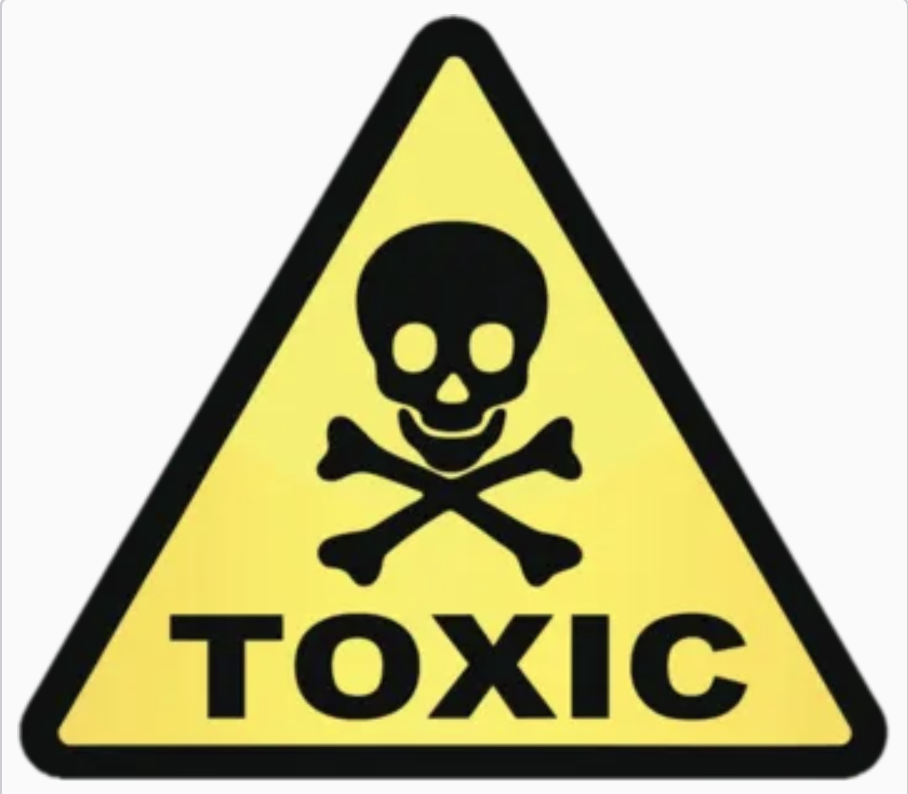 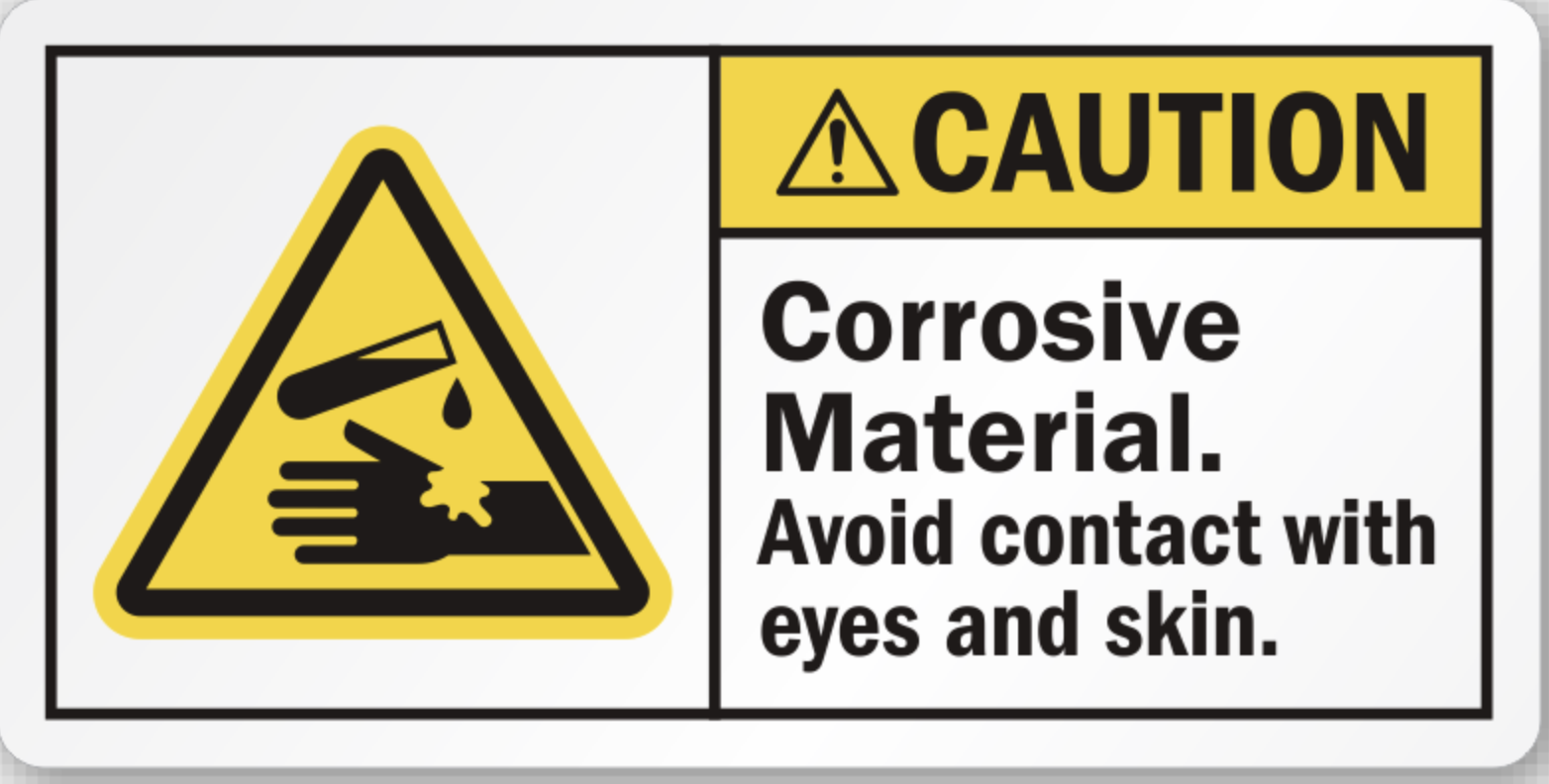 [Speaker Notes: Image Credits:
Toxic: https://tvtropes.org/pmwiki/pmwiki.php/Main/ToxicTropes
Corrosive Material: https://www.accuform.com/safety-sign/danger-corrosive-materials-danger-matires-corrosives-MCSA150
Danger Flammable: https://www.emedco.com/chemical-flammable-signs-danger-flammable-with-graphic-80390.html]
Getting Rid of Things You No Longer Need
S7
What do you or your family do with these items when they are no longer needed?

Leftover cleaning products
Leftover paint
Used motor oil 
Electronics
Batteries 
Sharps 
Pharmaceuticals
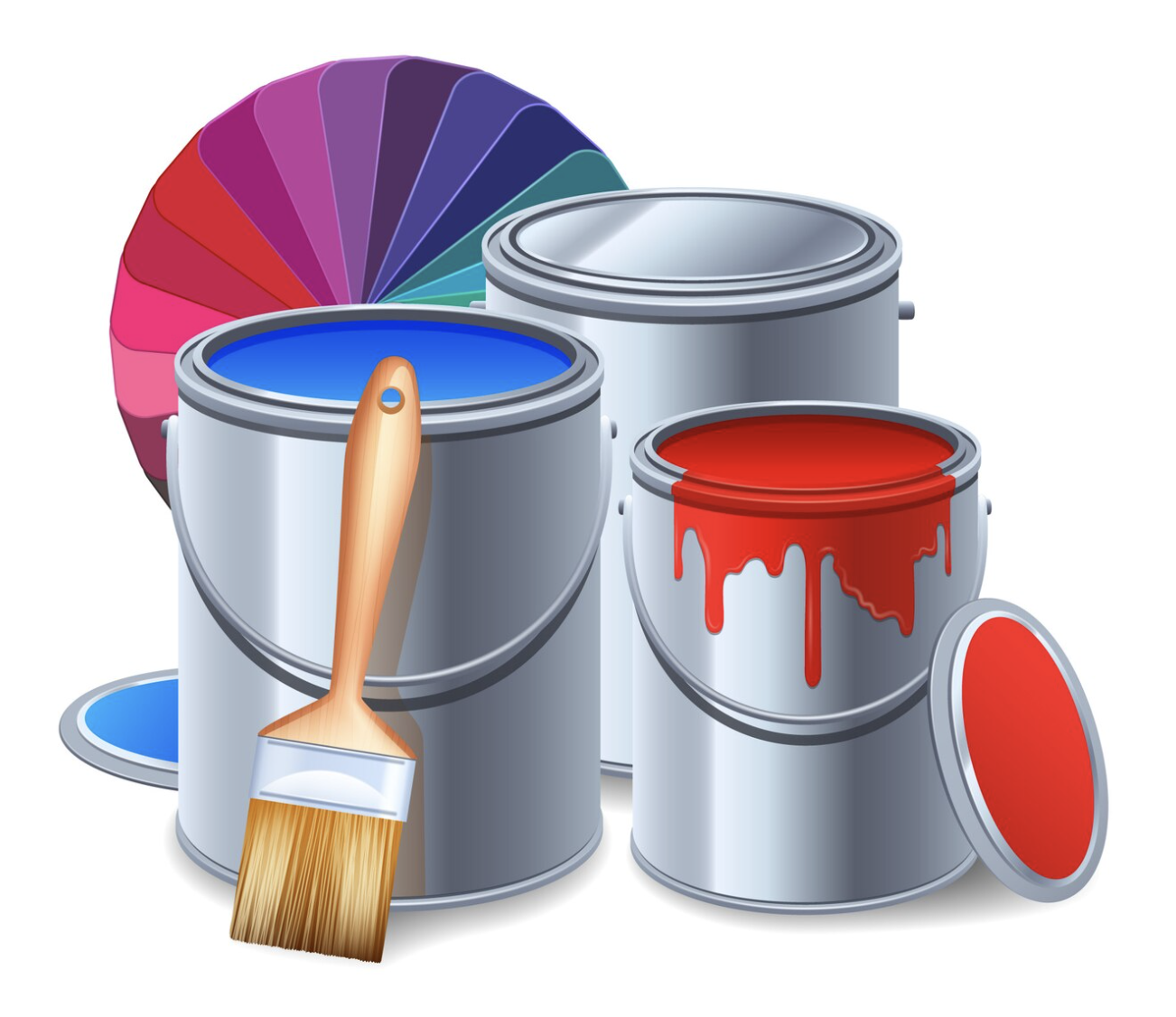 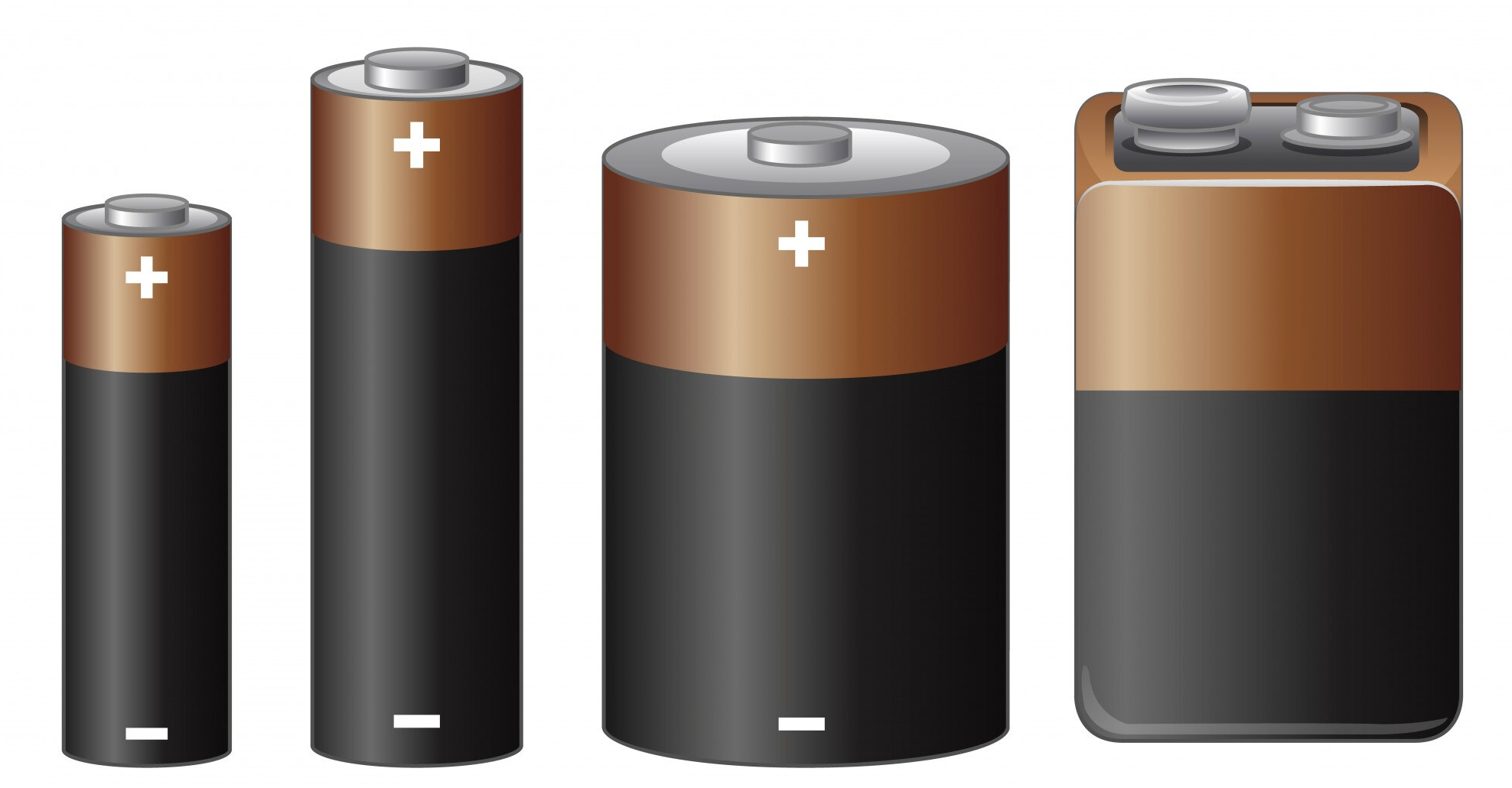 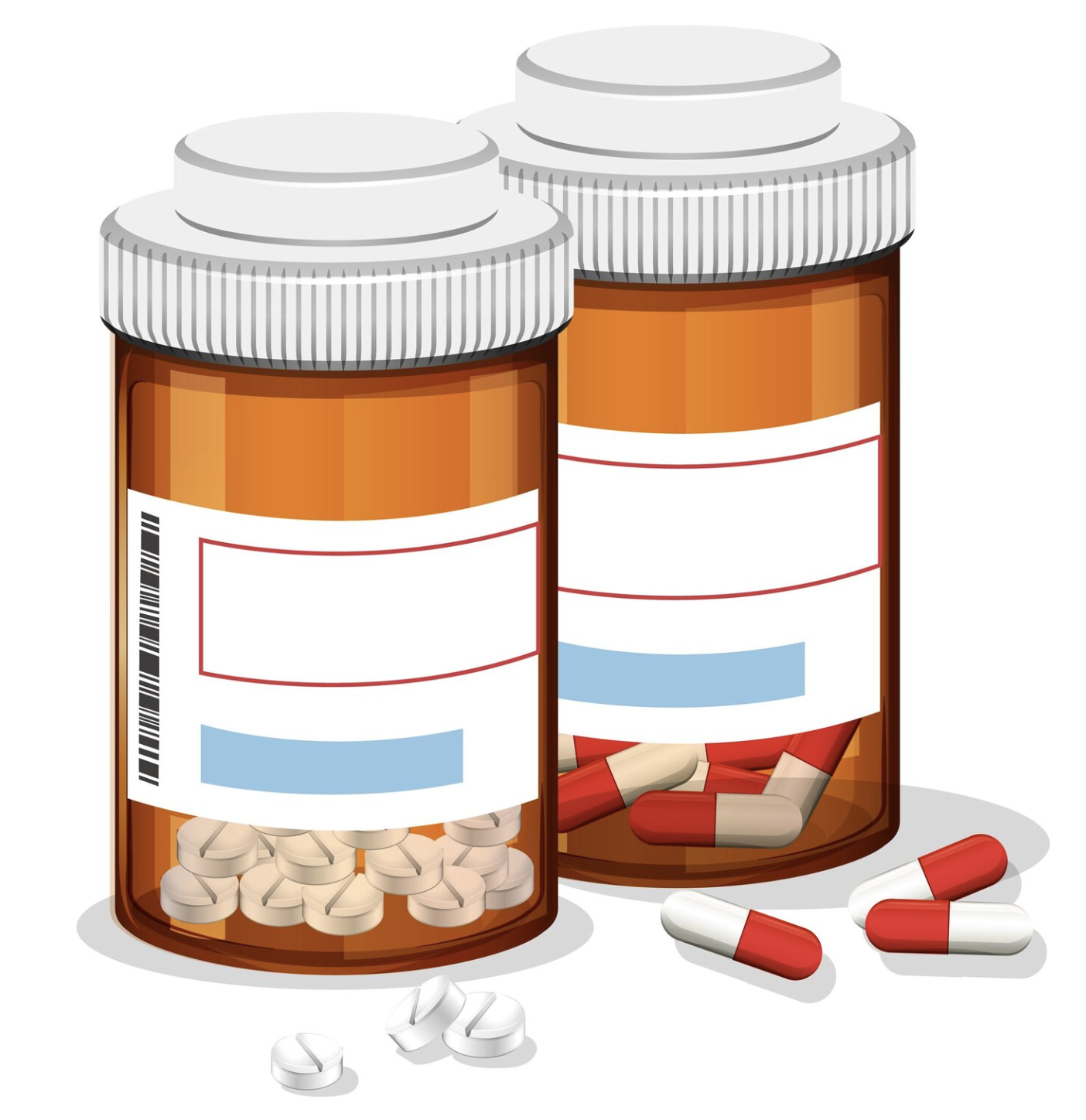 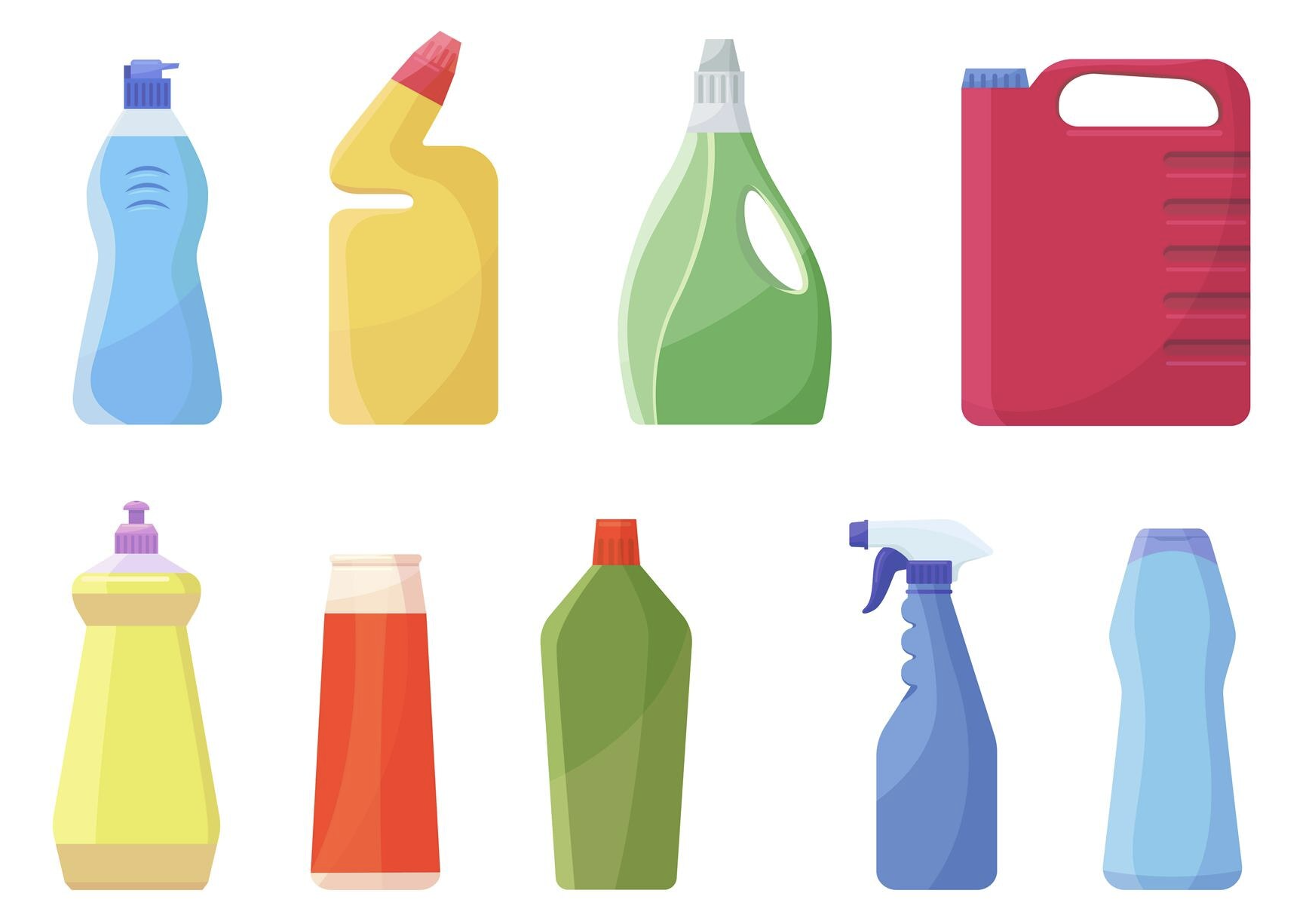 [Speaker Notes: Image Credits:
Pharmaceuticals:https://www.freepik.com/free-vector/medicine-bottles-cartoon-style_24064993.htm#query=jar%20pills&position=0&from_view=keyword&track=ais&uuid=5fa4f86d-6256-4b09-aea3-3e7382e1b6d5
CleaningProducts:https://www.freepik.com/free-vector/bleach-containers-set_13682971.htm#page=6&query=cleaning%20products&position=37&from_view=search&track=ais&uuid=9ac7285c-4d0b-4bbc-9148-274ad4edf107
Paint:https://www.freepik.com/free-vector/painting-tools-equipment-realistic-composition-with-paint-cans_2873569.htm#query=paint%20gallons&position=19&from_view=search&track=ais&uuid=3834e46b-d54d-4ab9-9d21-14c3109c0088]
S8
Teacher Explain: What is Household Hazardous Waste (HHW)?
Any leftover products that are labeled toxic, poison, corrosive, flammable, combustible, or irritant that you want to discard is considered Household Hazardous Waste (HHW).
It is both DANGEROUS AND ILLEGAL to dispose of HHW in the garbage, down any drain, or on the ground.
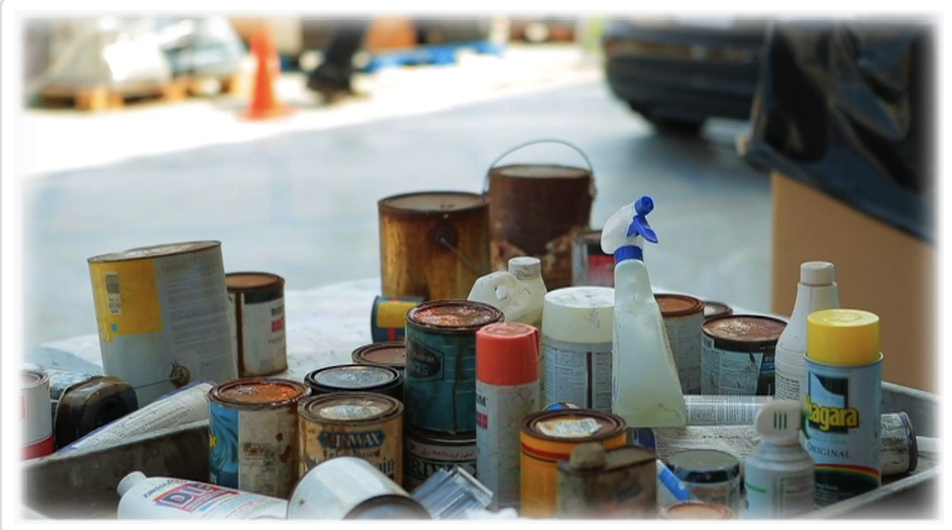 [Speaker Notes: Image Credit: https://dpw.lacounty.gov/epd/hhw/Hhw]
S9
Teacher Explain: Other Items That Should Not Be Thrown In The Garbage, Down Any Drain, Or On The Ground …
Leftover Paint
Used Motor Oil
Old paint may come in gallon cans, or in smaller cans such as quarts or pints.
Used motor oil can come from cars, trucks, motorcycles, boats, lawn mowers and other engines.
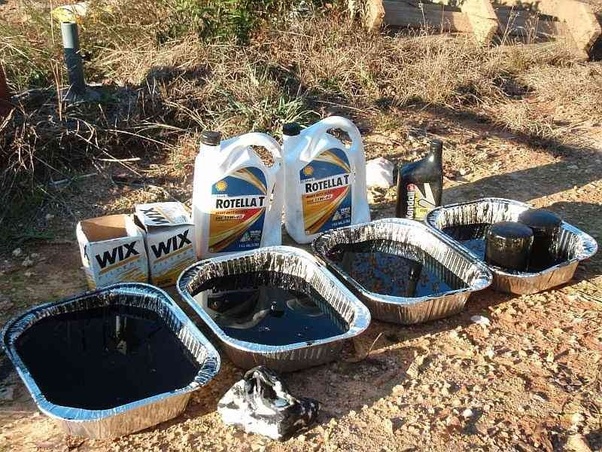 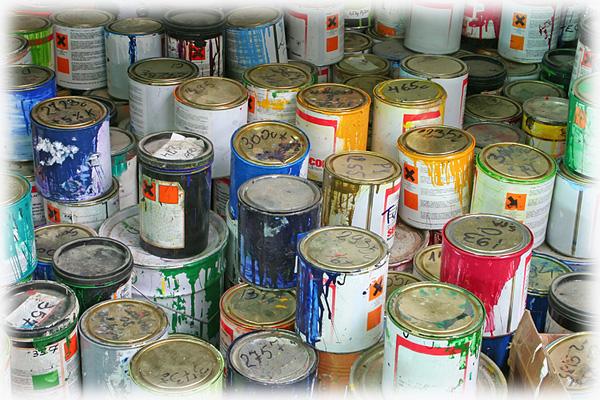 [Speaker Notes: Image Credits:
Paint: https://dpw.lacounty.gov/epd/hhw/Paint
Motor Oil: https://www.quora.com/What-are-the-consequences-of-disposing-of-motor-oil-by-dumping-it-on-the-ground-instead-of-taking-it-to-a-disposal-site-or-recycling-center]
S10
Teacher Explain: Other Items That Should Not Be Thrown In The Garbage, Down Any Drain, Or On The Ground
Sharps
Pharmaceuticals
Pharmaceuticals include medicines that a doctor prescribes to you or medicines that are purchased at the store to help you feel better when you are sick.
Sharps are devices with sharp points or edges that can puncture or cut skin to help people manage medical conditions such as diabetes.
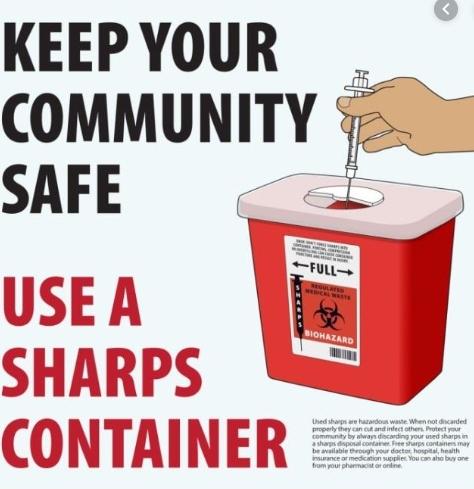 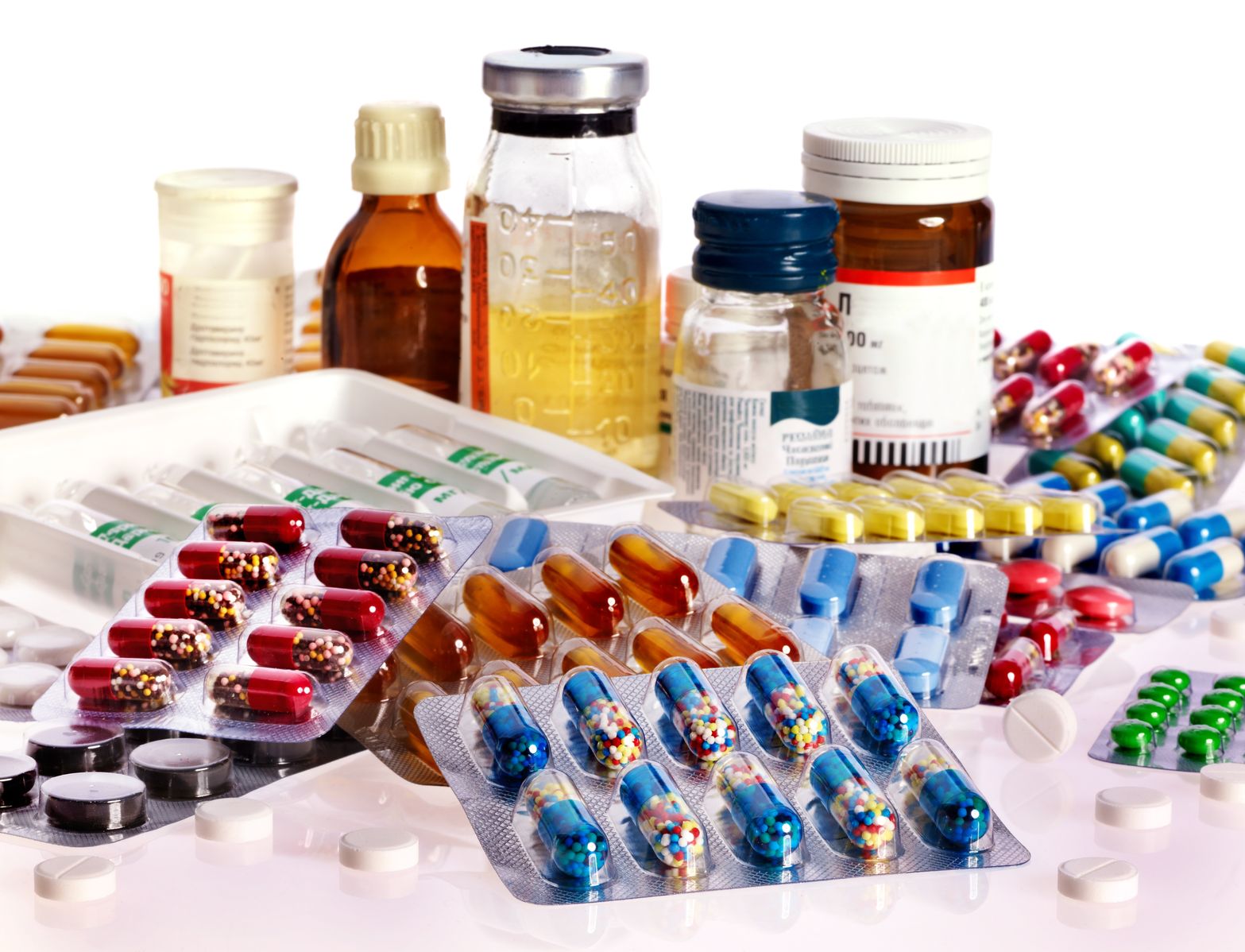 [Speaker Notes: Image Credits:
Pharmaceuticals: https://www.ikonmarket.com/market-research-report/pharmaceuticals-market-in-india-2020.html
Sharps: https://eph.org/know-how-to-properly-dispose-of-sharps/]
S11
Batteries Should Not Be Placed In The Recycling Bin Or Thrown In The Trash Can
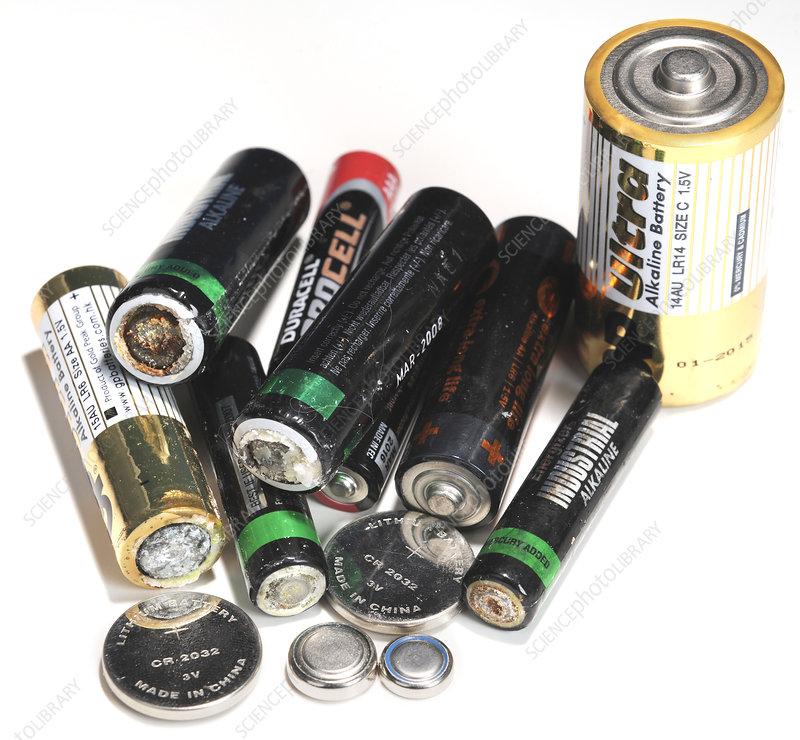 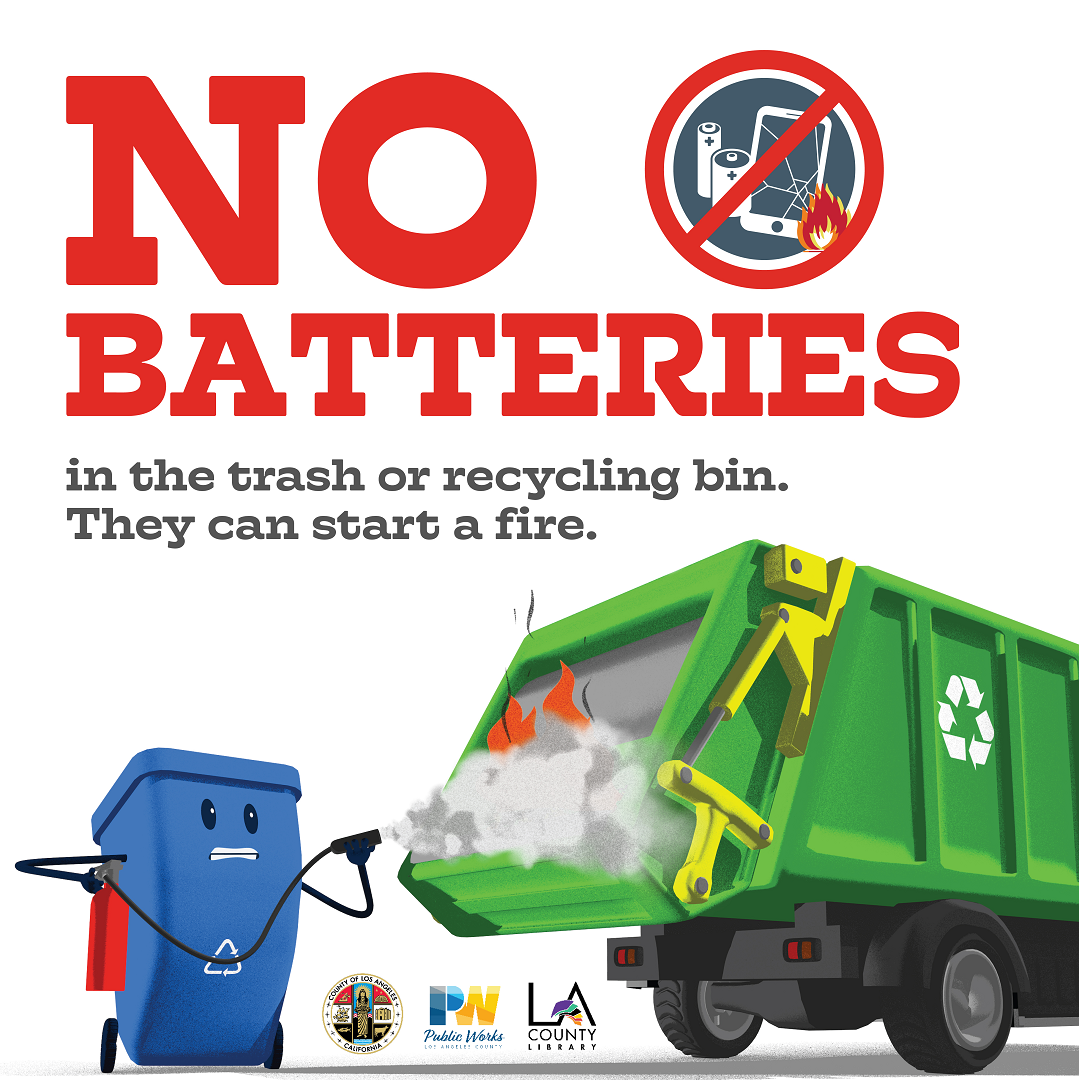 Old batteries can explode, leak, release harmful gases or catch fire.
[Speaker Notes: Image Credit:
Batteries Picture: https://www.sciencephoto.com/media/640883/view/old-batteries
No Batteries: https://dpw.lacounty.gov/epd/hhw/Batteries]
S12
Electronic Waste or E-Waste
Electronic waste or E-Waste is made up of consumer electronic equipment that is no longer wanted. E-Waste can include computers, printers, televisions, printers, VCR’s, cell phones, fax machines, stereos, electronic games, etc. 
Do you have any E-Waste at your home? If so, what is it? 
Is it still usable for others? If so, would you consider donating it to charity?
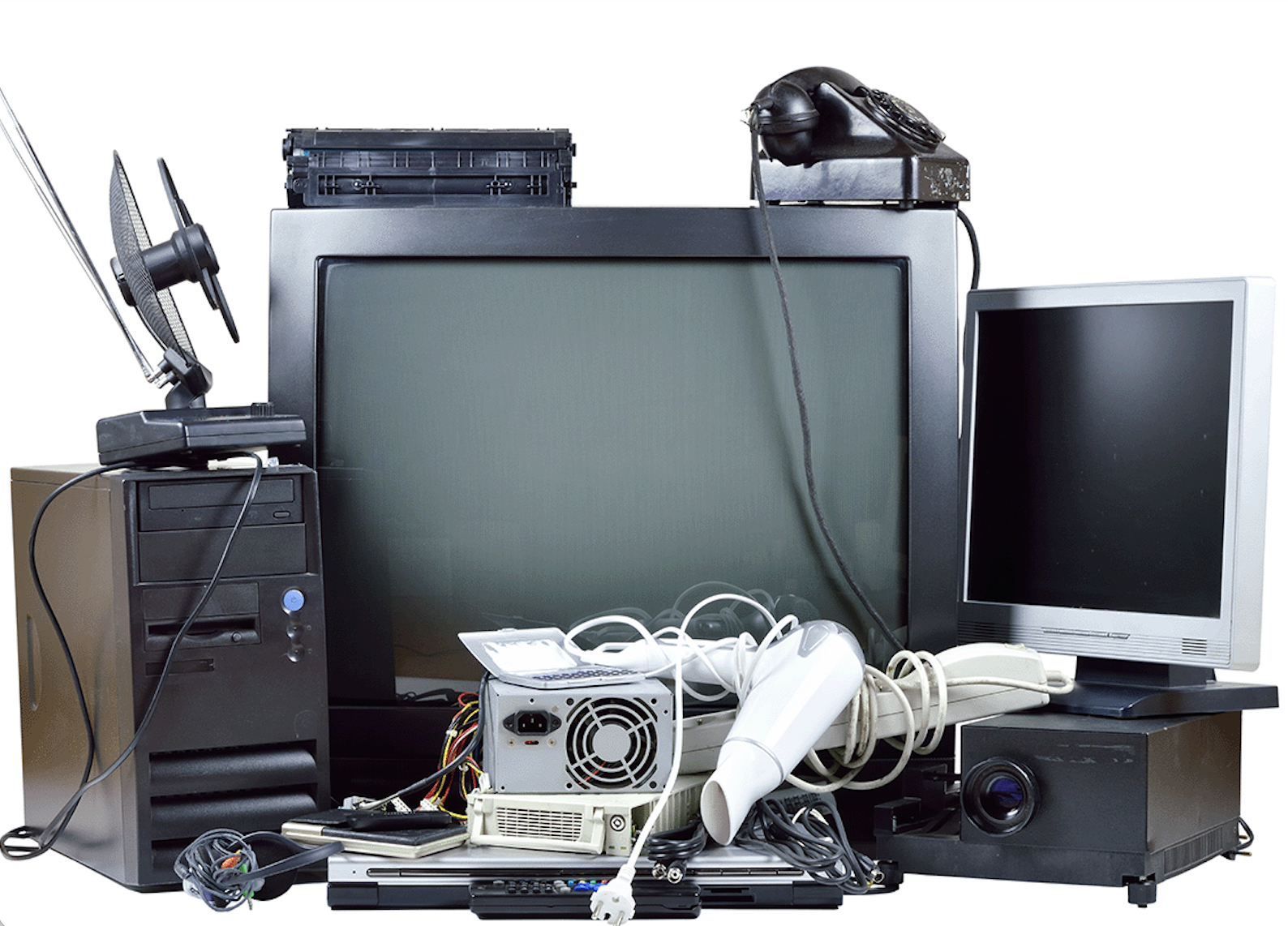 [Speaker Notes: Image credit: https://dpw.lacounty.gov/epd/cleanla/HHW.aspx]
S13
Electronic Waste or E-Waste should not be thrown in the trash.
E-Waste may contain lead, copper, and other heavy metals or potentially toxic substances that are bad for the environment.
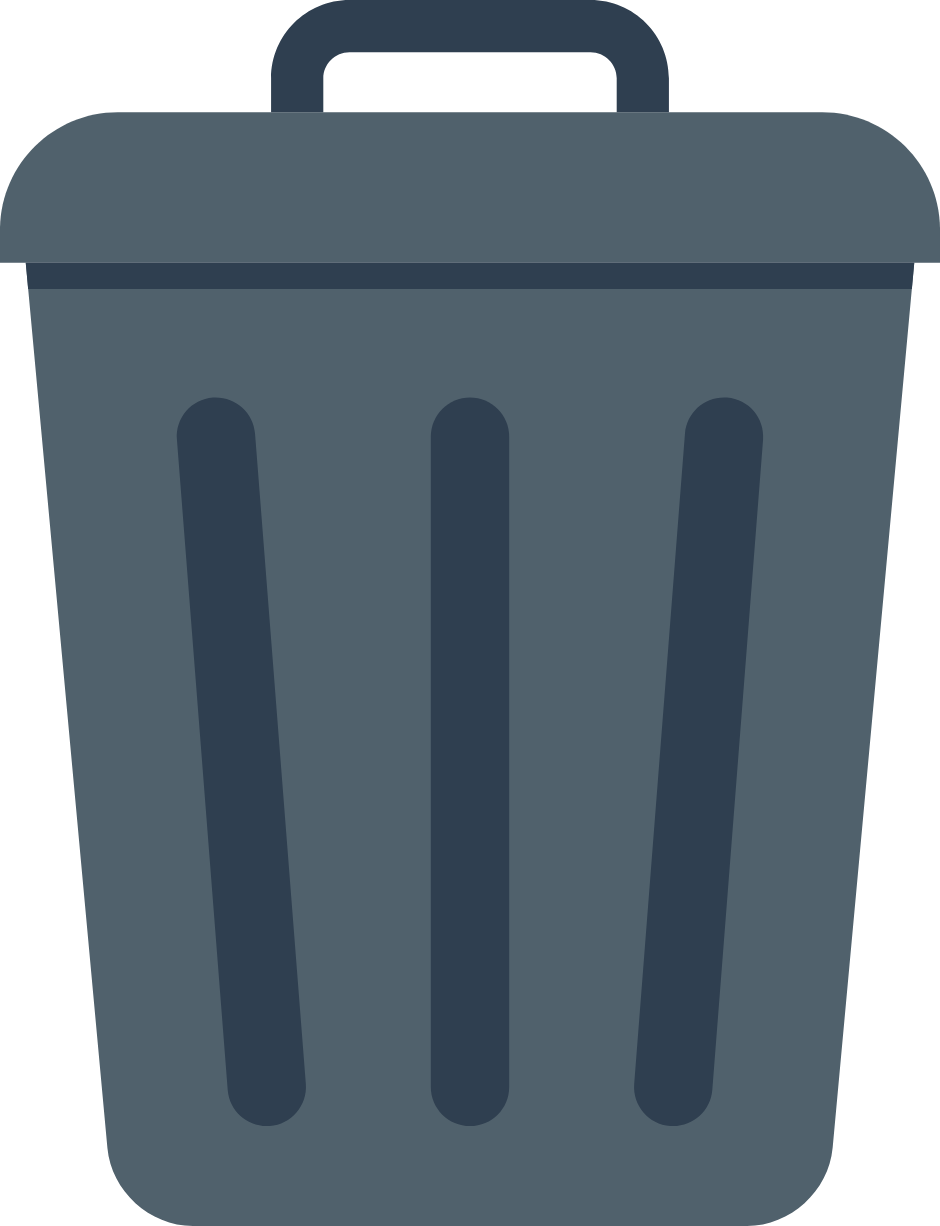 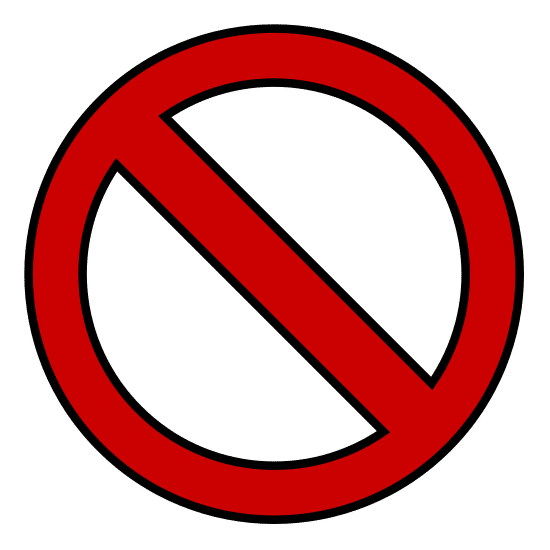 Collection Centers and Special Events
S14
Waste disposal is easy with Collection Centers and special events!
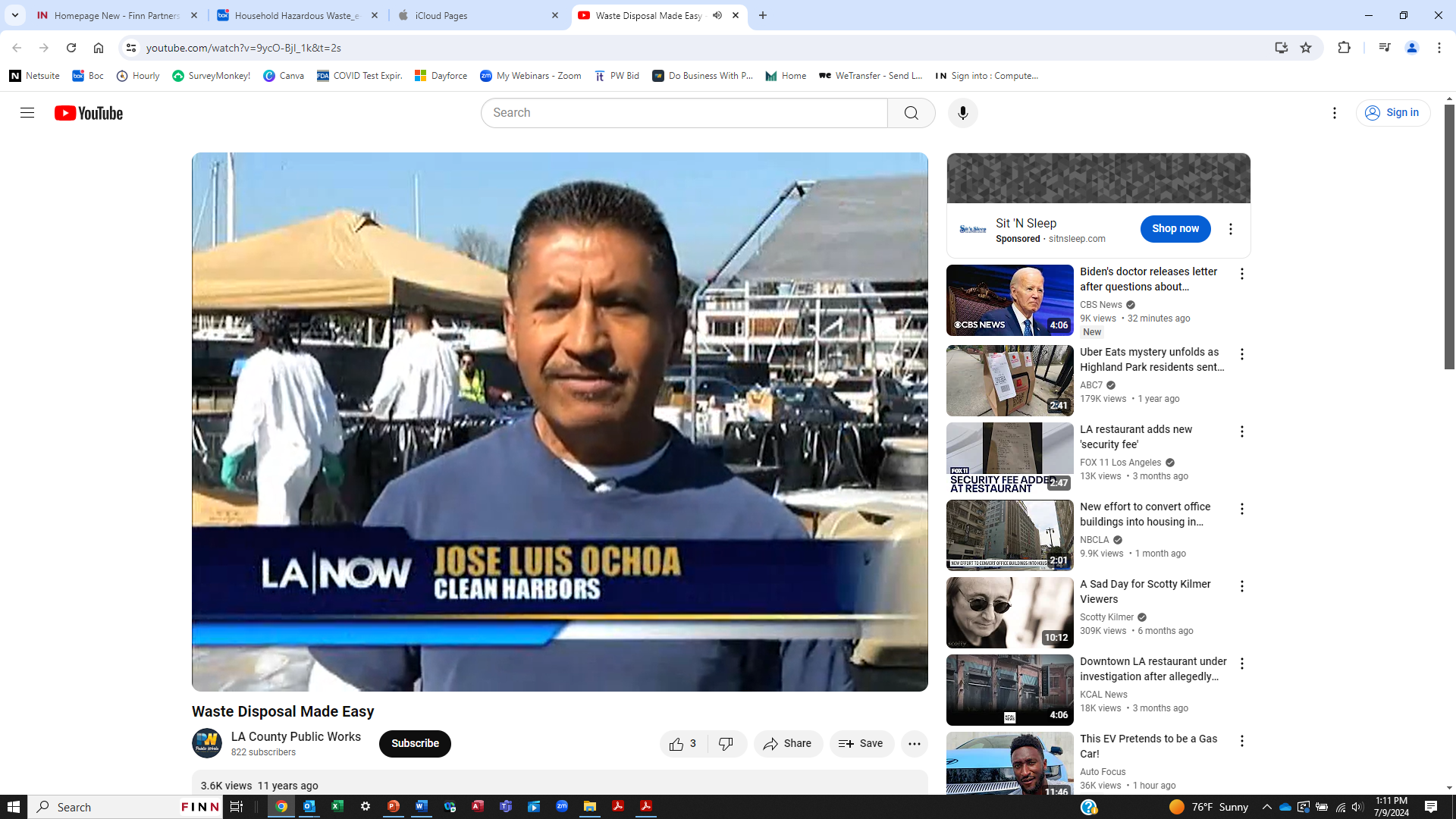 Click video to play.
YouTube Link: https://www.youtube.com/watch?v=9ycO-BjI_1k&t=2s
S15
Student Explain: What have you learned?
Using the information learned today, explain to a partner how each item should be properly disposed of.

Leftover cleaning products
Leftover paint
Used motor oil 
Electronics
Batteries 
Sharps 
Pharmaceuticals
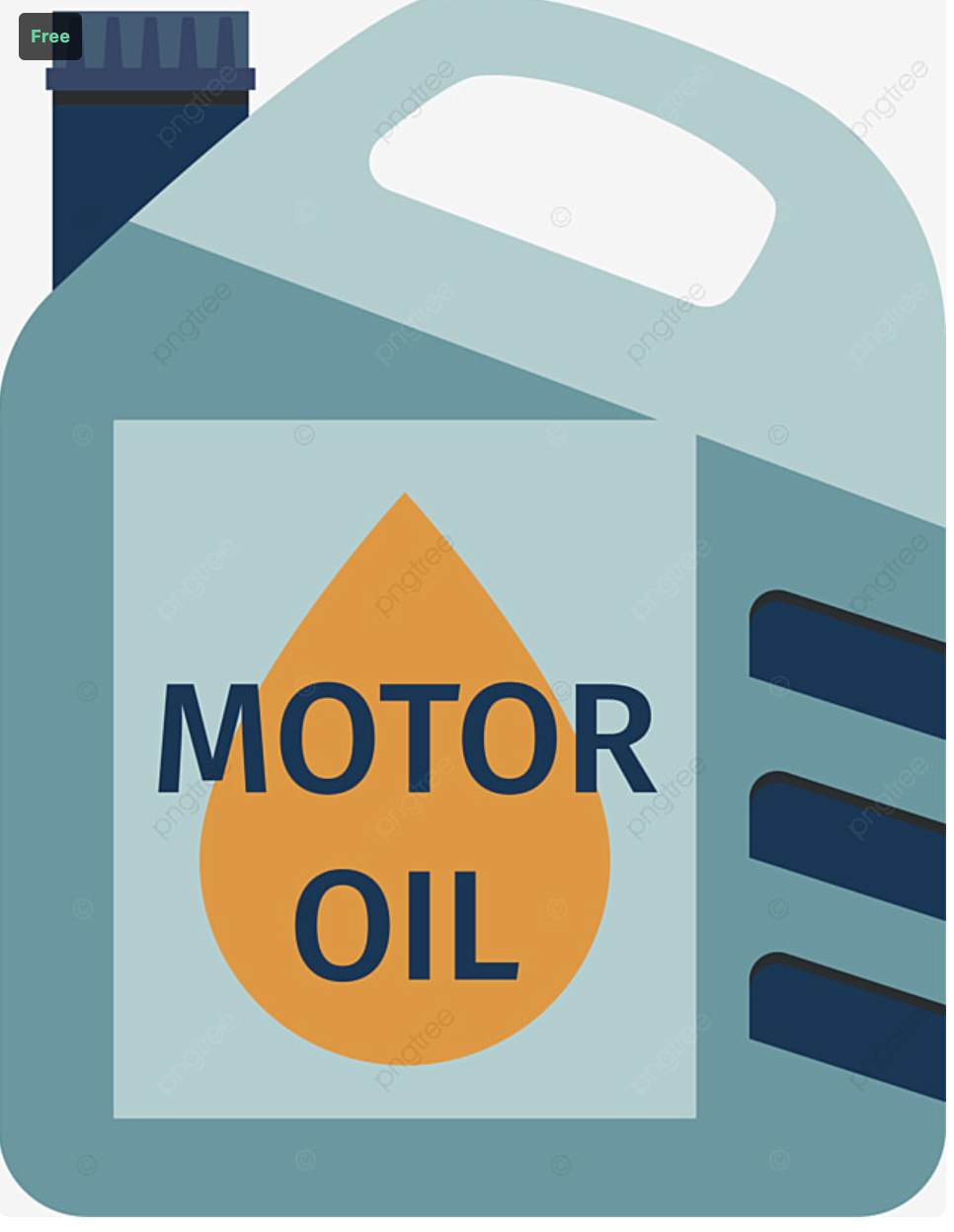 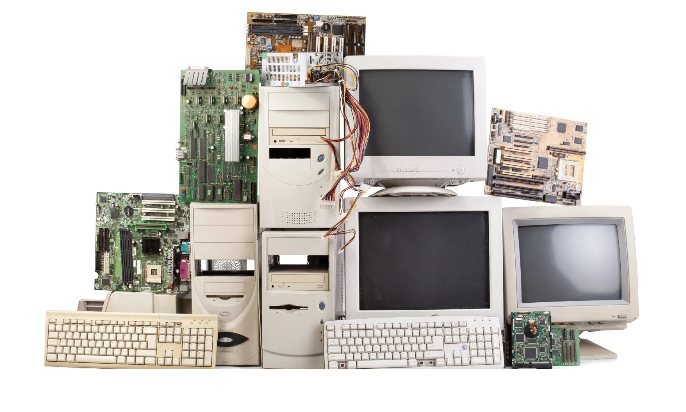 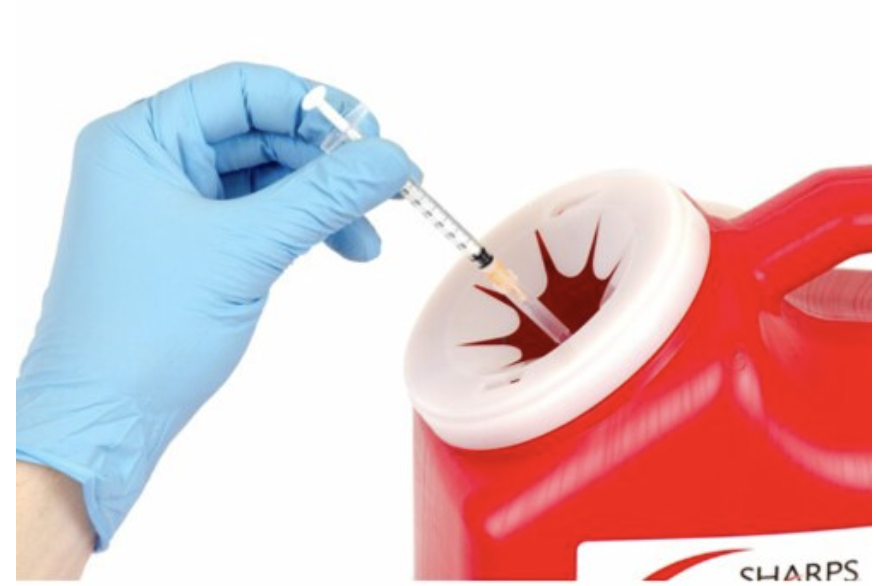 WHERE SHOULD THESE ITEMS BE TAKEN? WHY?
[Speaker Notes: Image Credits:
Motor Oil: https://pngtree.com/freepng/color-shading-motor-oil-design-diagram-icon_3854889.html
Electronics: https://www.ecycleatlanta.com/free-electronics-recycling-atlanta]
S16
Student Explain: What do the Collection Centers or Events below do? Can You Find One Near You?
Permanent Centers

Temporary Events

Household Hazardous Waste (HHW) Disposal

Electronic Waste (E-Waste) Disposal

Household Battery Disposal

Paint Recycling

Pharmaceutical Disposal

Sharps Disposal

Used Motor Oil Collection Centers
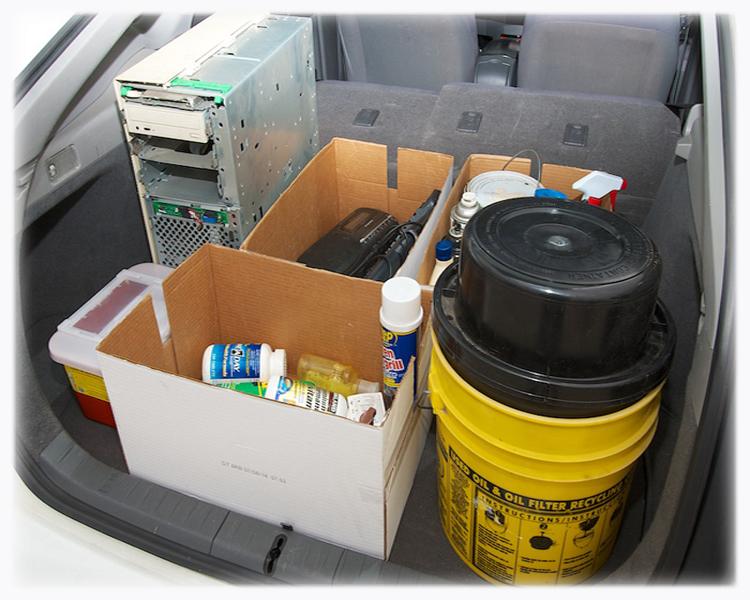 [Speaker Notes: Click on the links so that students can explore the various collection centers and events near them. Students will learn that many of the waste items reviewed today can be taken to permanent centers or temporary events.
Image credit: https://dpw.lacounty.gov/epd/hhw/Hhw]
S17
Student Extend: Let’s make an alternative household cleaning product for Windows!
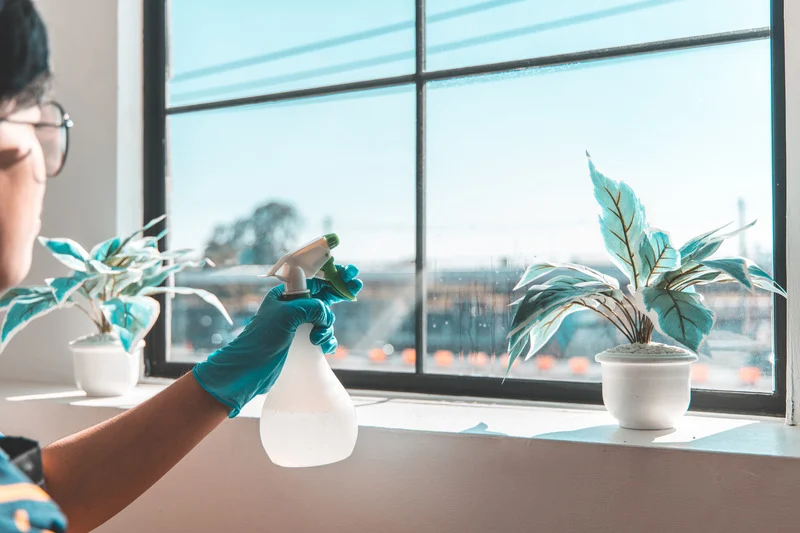 To make this alternative window cleaner, 
you and your partner will need:
Juice from one lemon
2 cups water or club soda 
1 teaspoon cornstarch 

Mix all ingredients and pour evenly into two plastic spray bottles for each of you. Shake well.  Spray solution onto window. Scrub and wipe with a newspaper.

Disclaimer: Results may vary. Test recipe effectiveness by applying a small amount of product to an area before using.
[Speaker Notes: This recipe and other alternative recipes for common household products can be found here:
https://cleanla.lacounty.gov/hhw/]
Student Elaborate: Come up with a poster to educate your family about household hazardous waste and E-Waste. Include the other items you learned about today.
S18
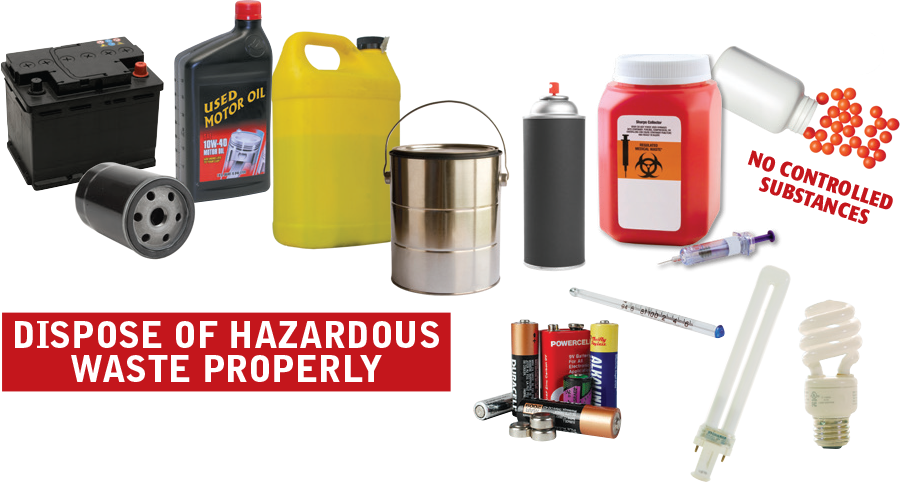 Who: Who will be your audience? Who can help you dispose of HHW, E-Waste and other hazardous items?
What: What types of substances/objects can be collect to be disposed of properly?
When: When can these items be disposed of?  
Where: Where should you take these items be collected?
How: How can your family  ensure that these types of waste do not end up in the garbage, down any drain, or in the ground?
[Speaker Notes: Materials Needed: Poster Paper or Tagboard, Markers / Writing Materials
Photo credit: https://naparecycling.com/residents/hhw-facility/]